Name:_________________________________________ Date:_____________________ Period:_________
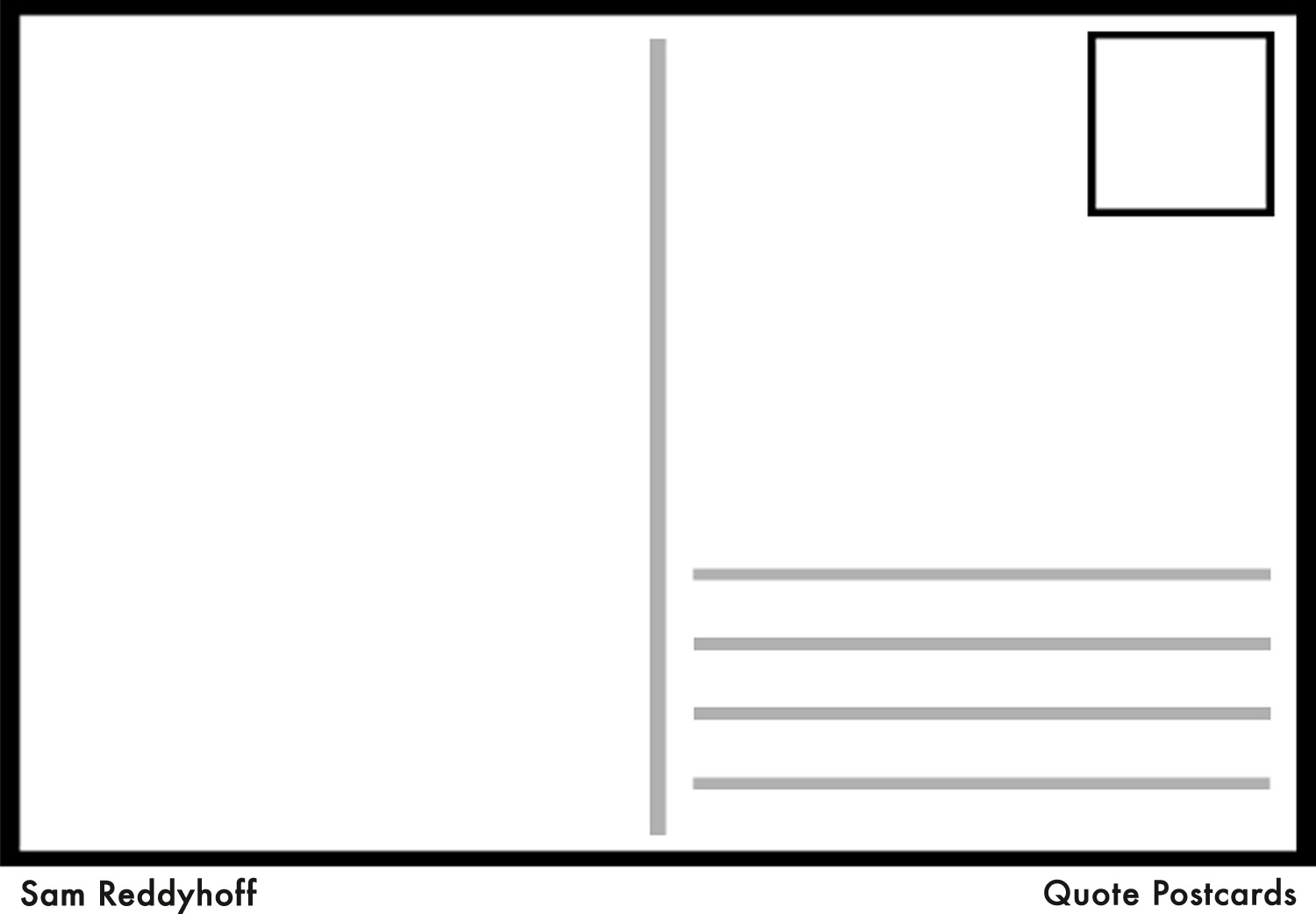 Dear















Sincerely,